KLJUČNE KOMPETENCIJE EDUKATORA ZA ODRASLE
Prikaz istraživanja autora Bjarne Wahlgren

Kristina Živković, AN210001
Profesionalni razvoj nastavnika u OO, MAS Andragogije
KONTEKST I ISTRAŽIVAČKO PITANJE
Profesionalizacija kao osnov za interesovanje za obrazovanje odraslih
Široka baza znanja u srži profesionalizacije
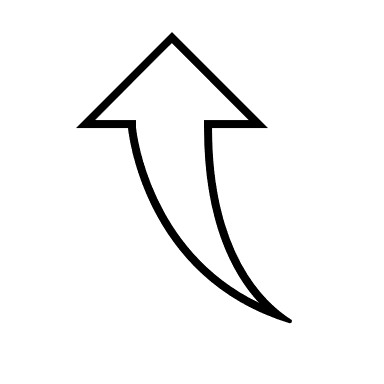 KOJE KOMPETENCIJE SU NEOPHODNE DA BI NEKO BIO KVALIFIKOVANI EDUKATOR ZA ODRASLE?
2
[Speaker Notes: Profesionalne kompetencije edukatora za odrasle su predmet istraživanja već više od 30 godina (ova studija je rađena 2016). Profesionalizacija je osnov, obrazloženje i razlog zbog kojih se autori interesuju za područje obrazovanja odraslih. Veliki deo procesa profesionalizacije je baza znanja koja služi kao potpora edukatorima za odrasle da obavljaju svoj posao, što povlači sa sobom pitanje – koje kompetencije su neophodne da bi neko bio kvalifikovani edukator za odrasle?

Autor Bjarne Valgrin je pokušao, polazeći sa različitih polaznih osnova, komparirajući različite studije i podatke do kojih je došao, a koji podrazumevaju različita istraživanja koja su sprovedena na ovu temu, da otkrije koje to ključne kompetencije su neophodne da bi neko bio kvalifikovani edukator za odrasle.]
POLAZNE OSNOVE
VAN DELLEN
NACIONALNE RAZLIKE
Četiri oblasti rada u kojima edukatori za odrasle posluju
Analiza kurikuluma za edukatore za odrasle u četiri evropske zemlje
DELFI METODA
STRUČNI TRENERI
Mišljenje eksperata o ključnim kompetencijama edukatora za odrasle
Komparativna analiza kompetencija stručnih trenera
3
[Speaker Notes: Autor je imao više polaznih osnova, odnosno, jedinica posmatranja u ovoj studiji. Prvo na šta se osvrnuo jeste podela drugog autora, Van Dellena, koja se odnosi na četiri oblasti rada u kojima posludu edukatori za odrasle. Drugo polazište mu je bilo istraživanje koje je sprovedeno koristeći se delfi metodom, koje se sigurno sećate sa Planiranja ljudskih potencijala, gde je ispitivano mišljenje eksperata o ključnim kompetencijama edukatora za odrasle. Treća ključna tačka istraživanja je bila analiza kurikuluma, odnosno, obrazovnih programa za edukatore za odrasle u pet evropskih zemalja. Poslednje uporište ove studije je komparativna analiza trenerskih kompetencija koje se ispoljavaju u praksi. Ideja mu je bila da ispita sve u odnosu na tri kategorije: vreme, nacionalni okvir i polje delovanja.]
VAN DELLEN
STRUČNO OBRAZOVANJE
SOCIJALNO I MORALNO OBRAZOVANJE
OBRAZOVANJE ZAPOSLENIH
KULTURNO I UMETNIČKO OBRAZOVANJE
4
[Speaker Notes: Autor kreće od klasifikacije drugog autora, Van Dellena, koji preciznije deli različite oblasti rada u kojima mogu da delaju edukatori za odrasle. Stručno obrazovanje, obrazovanje zaposlenih ili korporativno obrazovanje, socijalno i moralno obrazovanje, pod čim se podrazumeva i generalno obrazovanje, odnosno, opšte, i kulturno i umetničko obrazovanje. Svi ovi domeni podrazumevaju različitu infrastrukturu, učesnike, uloge i zadatke, pa, samim tim, i različite uloge onoga koji podučava. Zbog toga su u svakom domenu delanja potrebne i drugačije kompetencije edukatora.

Na primer, u stručnom obrazovanju, edukator mora da prepozna potrebe učenika za radno mesto, u korporativnom obrazovanju edukator treba da uradi TNA (analizu potreba zaposlenih), pri socijalnom i moralnom obrazovanju edukator treba da prepozna socijalne potrebe učenika, dok pri kulturnom i umetničkom treba da prepozna njihove potrebe za učenjem u ovom području. Iako je reč o različitim kompetencijama u odnosu na različite polje delovanja, u svakom od ova četiri polja edukator ima istu ključnu kompetenciju – treba da prepozna potrebe onog kog podučava.]
DELFI METODA
Mišljenje eksperata o krucijalnim kompetencijama edukatora za odrasle – više studija širom sveta
Širok raspon kompetencija (znanje + veštine)
Sve 3 studije:
Veštine komunikacije,
Sposobnost edukatora da prepozna potrebe i iskustva učenika, 
Sposobnost edukatora za rad na sopstvenom poboljšanju i  
Sposobnost edukatora da “upravlja učionicom”
5
[Speaker Notes: Autor je analizirao dve starije studije i jednu noviju studiju koje su sprovedene koristeći se delfi metodom. Ona se bazira na mišljenju eksperata, a predmet su ključne kompetencije edukatora za odrasle. Studije su sprovedene širom Evrope i Severne Amerike, i obuhvatale su širok raspon kompetencija. Autor je primetio da su određene kompetencije stabilne tokom godina, poput veština komunikacije, sposobnosti da se prepoznaju potrebe i iskustva učenika, sposobnost da edukator radi na sebi, kao i sposobnost da upravlja učionicom. Primećuje se velika razlika u narativu – ranije studije ovu kompetenciju upravljanja učionicom vide kroz liderstvo i organizaciju, dok se danas gleda nešto humanističkije – kroz negovanje pogodne atmosfere i klime za učenje i kooperativnosti između edukatora i učenika.]
NACIONALNE RAZLIKE
Analiza eksplicitnih zahteva za formalne edukatore za odrasle u četiri evropske države: Nemačka, Švajcarska, Francuska i Ujedinjeno Kraljevstvo;
Različite kategorije, definicije i broj kompetencija i podkompetencija..
Sva četiri kurikuluma: 
fokus na potrebe učenika, 
komunikacija, 
samorazvoj edukatora i 
sposobnost edukatora da upravlja procesima učenjima i podržava učenike.
6
[Speaker Notes: Autor je analizirao i to kako različite evropske države gledaju na edukatore za odrasle sudeći po njihovim formalnim obrazovnim programima. Iako u svaka država ima svoje gledište na kompetencije – počevši od definicije, preko broja, zatim podkompetenija.. Negde gde se podudaraju su ove četiri kompetencije. Zanimljivo je da ima dosta podudaranja i sa kompetencijama koje su eksperti identifikovali kao ključne za edukatore za odrasle u prethodnim studijama.]
STRUČNI TRENERI
Istraživanje CEDEFOP-a (Evropskog centra za razvoj stručnog usavršavanja)
Kompetencije u tehničkom domenu; 
Kompetencije kao specifične potrebe kompanija; 
Transverzalne kompetencije; 
Kompetencije povezane sa potrebama obučavanja/pedagoško-didaktičke kompetencije.
7
[Speaker Notes: Autor se osvrnuo i međunarodni dokument od priznate organizacije kao što je CEDEFOP. Ovo konkretno istraživanje je sprovedeno u programima kontinuiranog stručnog obrazovanja, kao i u programima obrazovanja odraslih, gde je rađena komparacija devet evropskih država, a sa ciljem da se otkriju generalne kompetencije edukatora za odrasle. Definitivno domen kompetencija koji se vidi kao najznačajniji jesu transverzalne kompetencije – koje obuhvataju veštine komunikacije, pozitivnog razmišljanja, kritičkog mišljenja, rešavanja problema.. Zatim sledi kompetencija samorefleksije, odnosno, mogućnost da procenjuje sopstvene veštine podučavanja, kao i odgovornost za sopstveni profesionalni razvoj i dalje učenje i usavršavanje. Kompetencije koje su povezane sa potrebama obučavanja, odnosno, pedagoško-didaktičke kompetencije su sledeće po važnosti i one obuhvataju 4 glavne podkompetencije: TNA (utvrđivanje potreba), dizajniranje obuke, realizacija obuke i procena naučenog i procesa učenja.]
AUTOR ZAKLJUČUJE..
Kvalifikovani edukator za odrasle mora biti u stanju da:
Komunicira sa učenikom na razumljiv i inspirativan način koristeći se adekvatnim pedagoškim metodama
Uzme u obzir širi kontekst i prethodno iskustvo učenika
Kreira: 
- konstruktivno okruženje za učenje koje karakteriše privrženost, poverenje i tolerancija; 
- pozitivne odnose između učenika, kao i između učenika i edukatora
Reflektuje nad sopstvenim iskustvom kako bi mogao konstantno da napreduje i poboljšava svoju performansu.
8
[Speaker Notes: Uprkos svim razlikama u definisanju i broju kompetencija, čini se da ipak postoji konsenzus o ključnim kompetencijama edukatora za odrasle, bez obzira na vreme, zemlju ili polje delovanja.]
DILEME
Prepoznatljivost andragogije i andragoških kompetencija u evropskim radovima i studijama
Mogućnosti za dalje istraživanja
Koja ključna kompetencija fali? Koja je višak? Koja može da se preformuliše?
9
[Speaker Notes: Naglašavanje pedagoških veština za rad sa odraslima – nepodudaranje. Da li je andragogija prepoznata kao nauka, odnosno, naučna disciplina o obrazovanju odraslih u evropskim dokumentima? Kao ključna kompetencija se naglašava upotreba adekvatnih pedagoških i didaktičkih metoda u radu sa ODRASLIMA. Ostaje nada da će u budućnosti svest o andragoškim kompetencijama da se poveća.

Studija, sa svim svojim nedostacima, pruža mogućnost za dalja istraživanja. Falilo mi je dublje analiziranje kompetencija ili kvalitetnije sumiranje. Stekla sam utisak da je reč o pukom nabrajanju kompetencija na osnovu pročitanih dokumenata o njima bez neke konkretne sinteze (sem na kraju), sumiranja, kritičkog osvrta ili interpretacije.

Pitanje za grupu: koja od prethodne četiri ključne kompetencije vam deluje najpotrebnija i zašto, kao i da li postoji nešto što biste dodali? Da li biste neku preformulisali?]
HVALA! :)
Literatura: Wahlgren, B. (2016). Adult educators’ core competences. International Review of Education, 62(3), 343-353. doi:10.1007/s11159-016-9559-4